GDLV 59
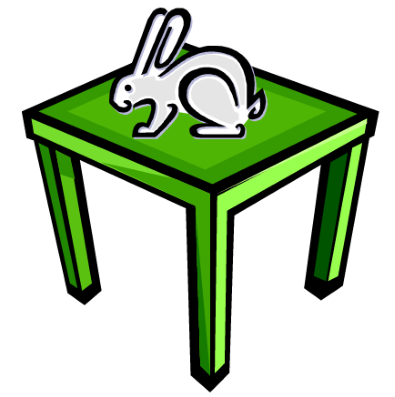 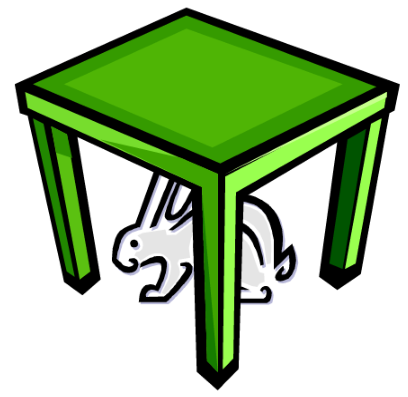 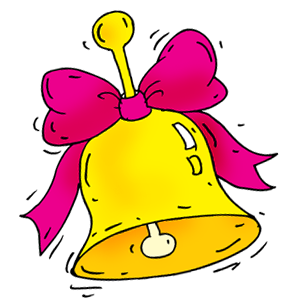 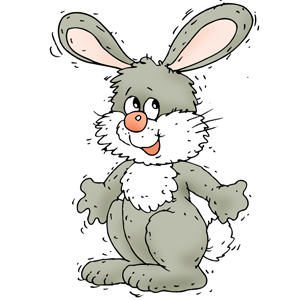 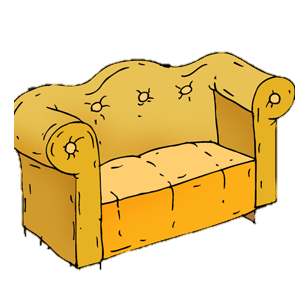 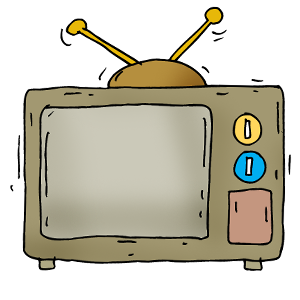 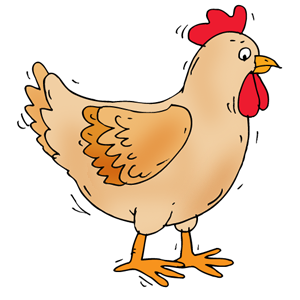 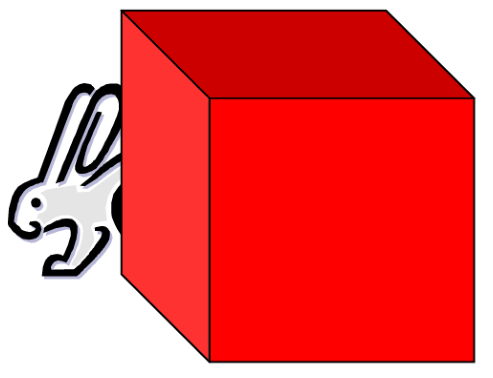 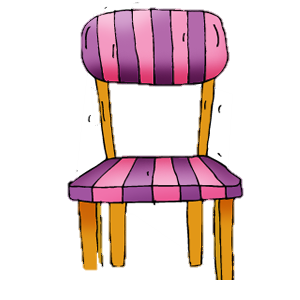 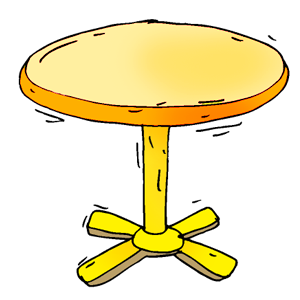 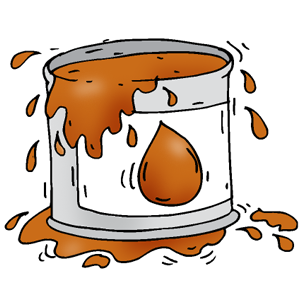 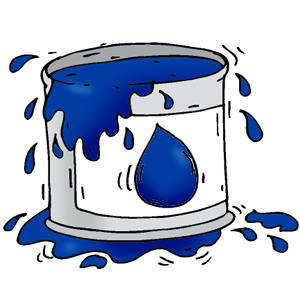 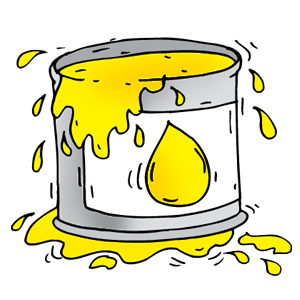 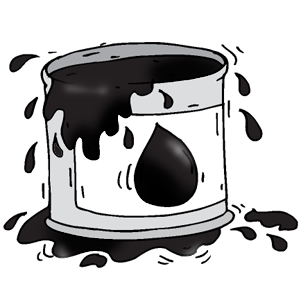 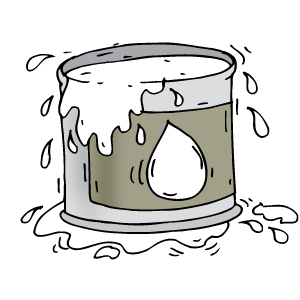 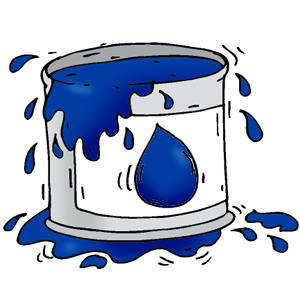 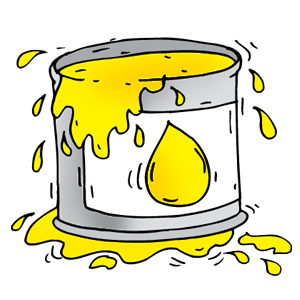 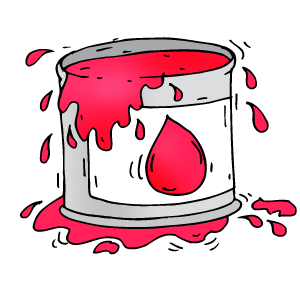 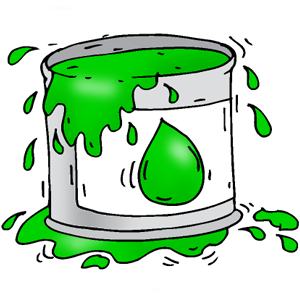 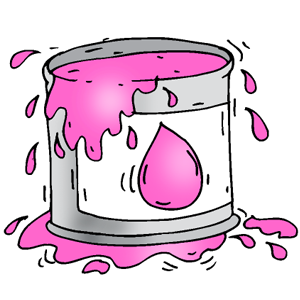 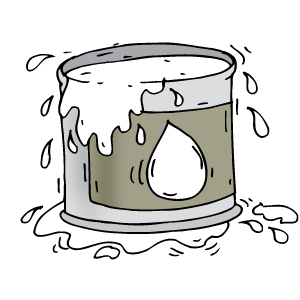 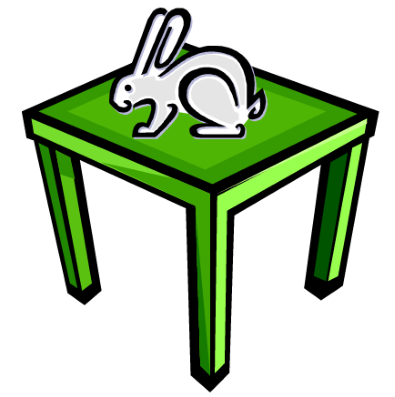 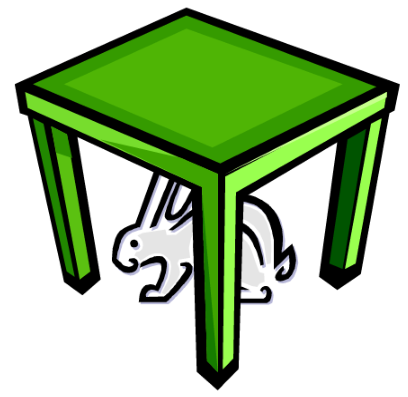 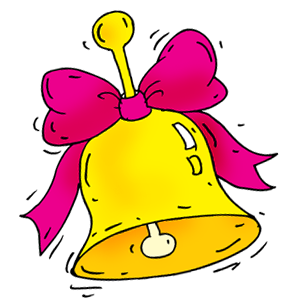 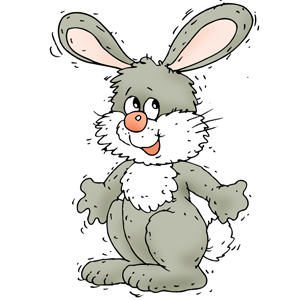 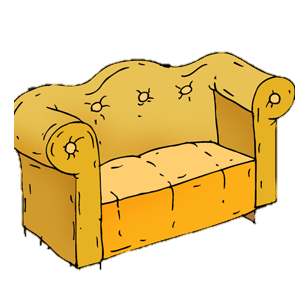 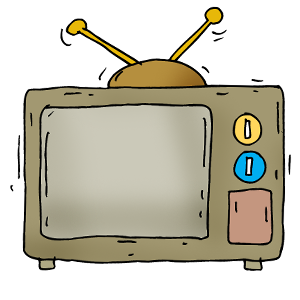 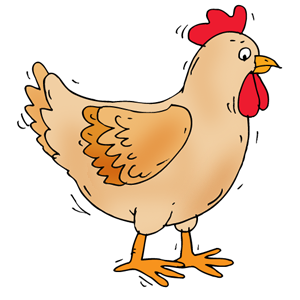 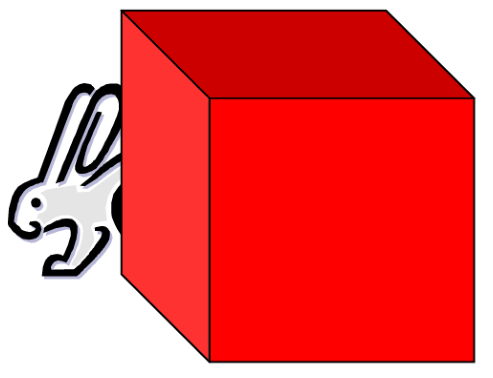 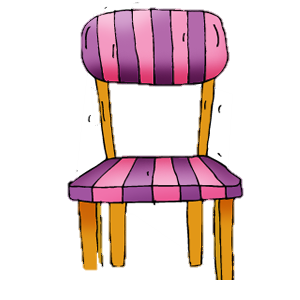 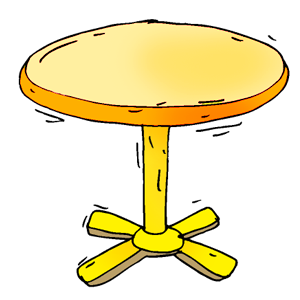 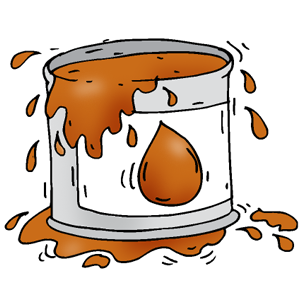 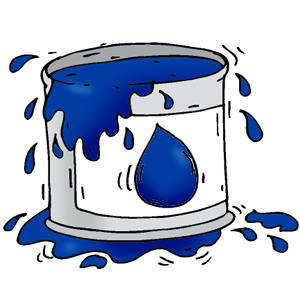 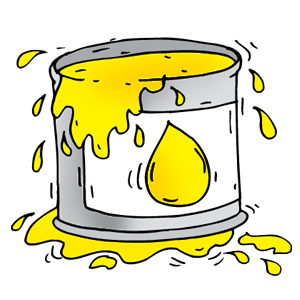 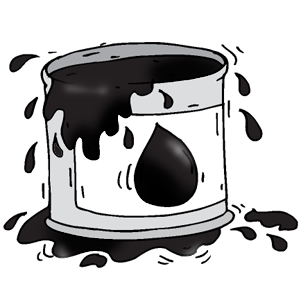 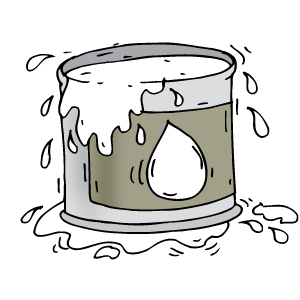 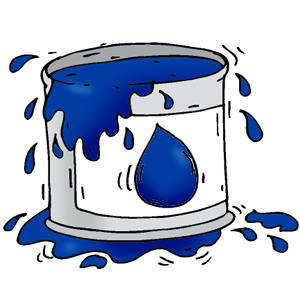 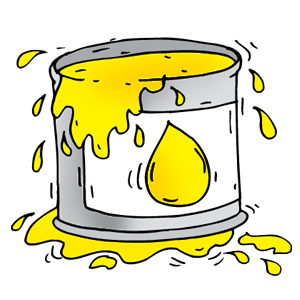 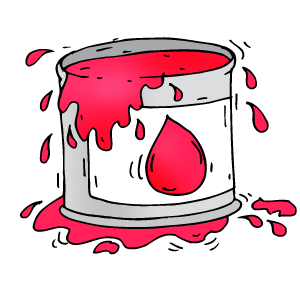 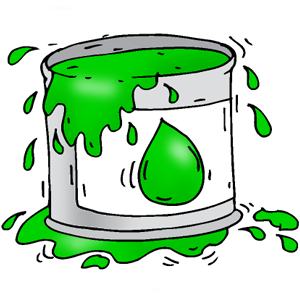 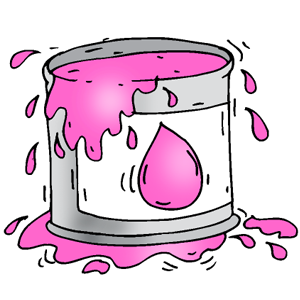 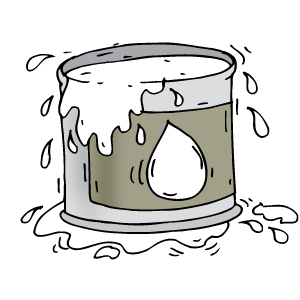